IUE (1978 - 1996)
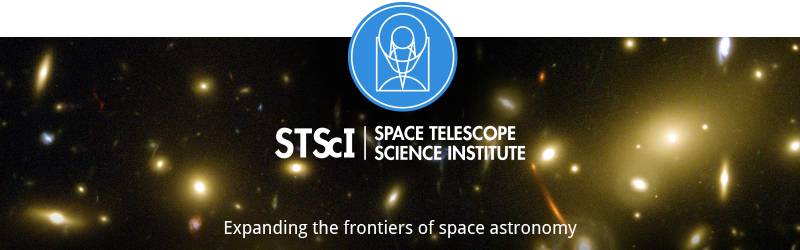 Challenger 
(Jan. 28 1986):
(Hubble and Astro Observatory space shuttle launches delayed from early 1986 to 1990.)
Spartan-203 (Halley)
 on Challenger
was lost
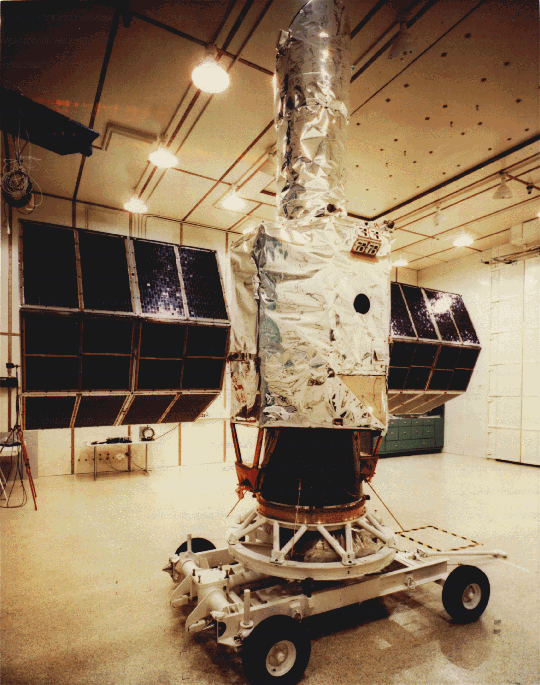 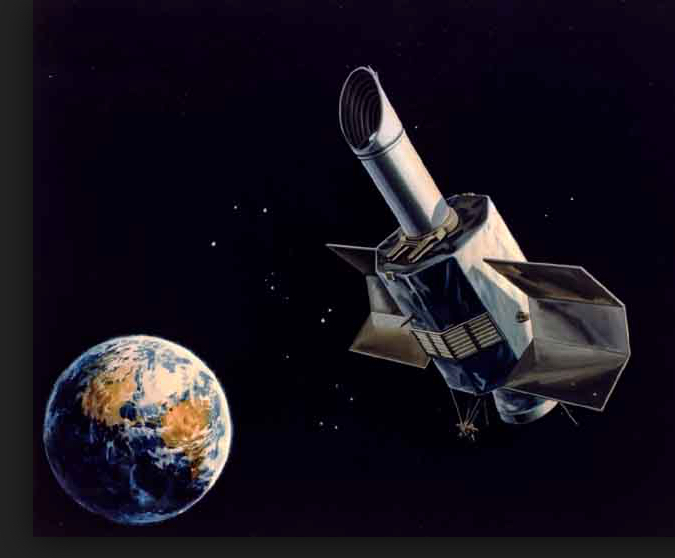 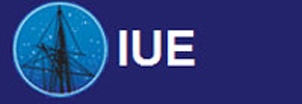 Est. at JHU Homewood, 1982
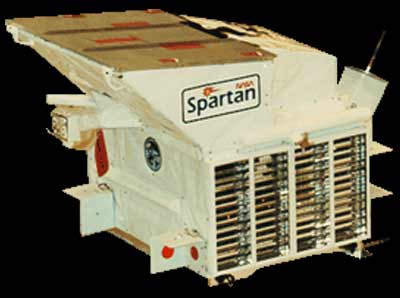 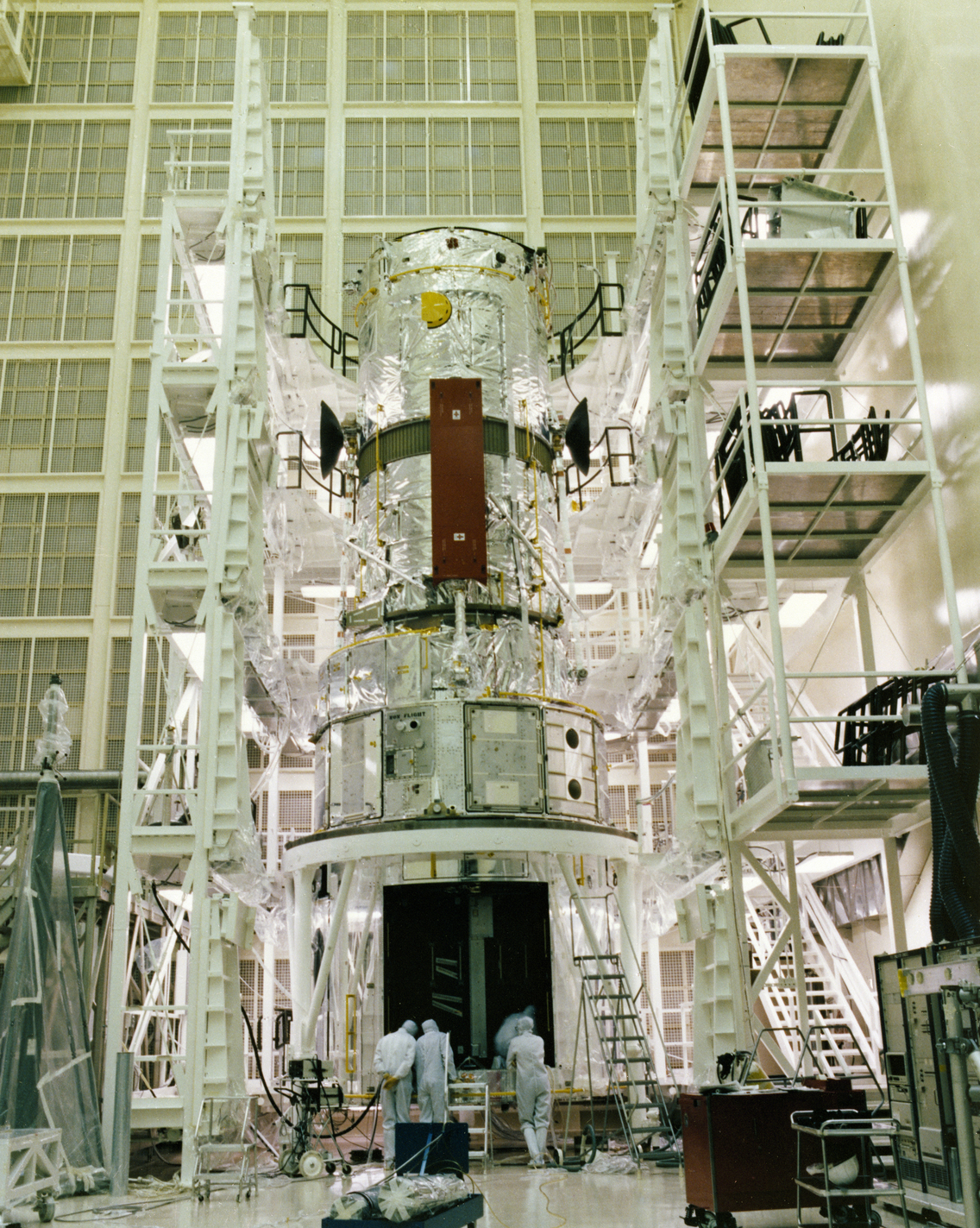 HST at Lockheed
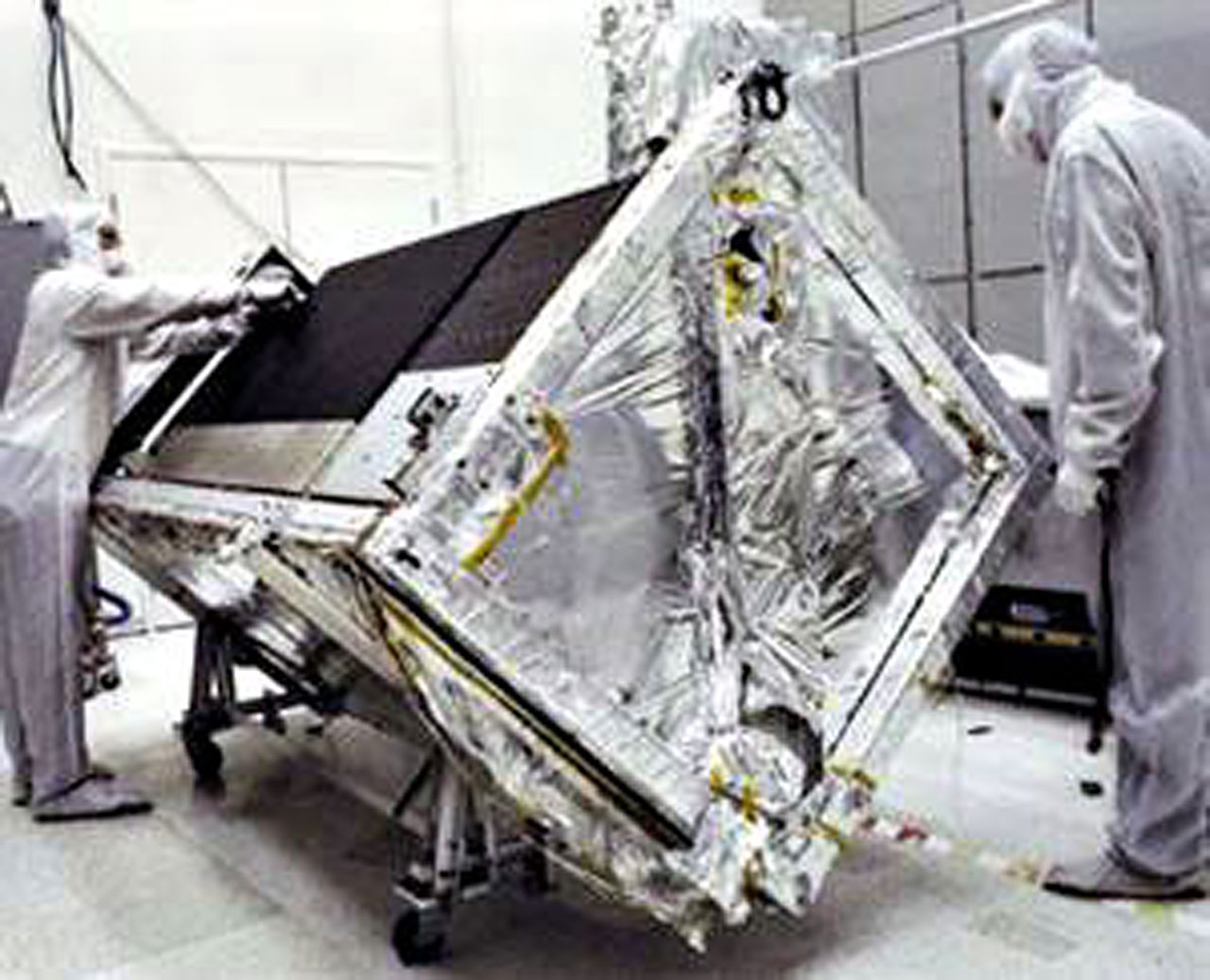 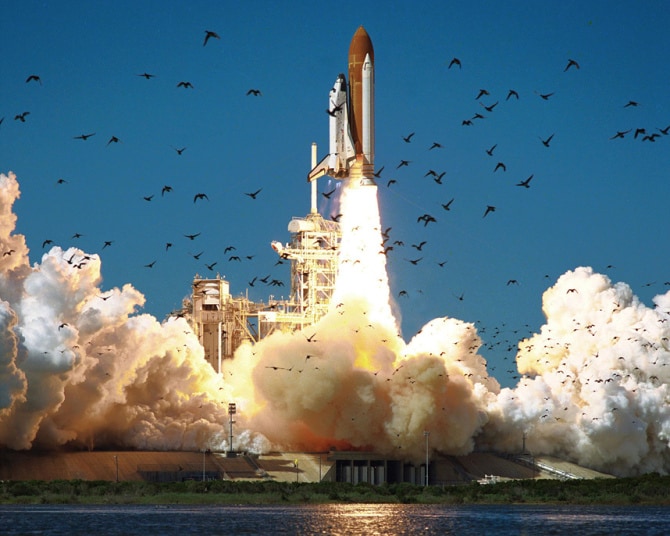 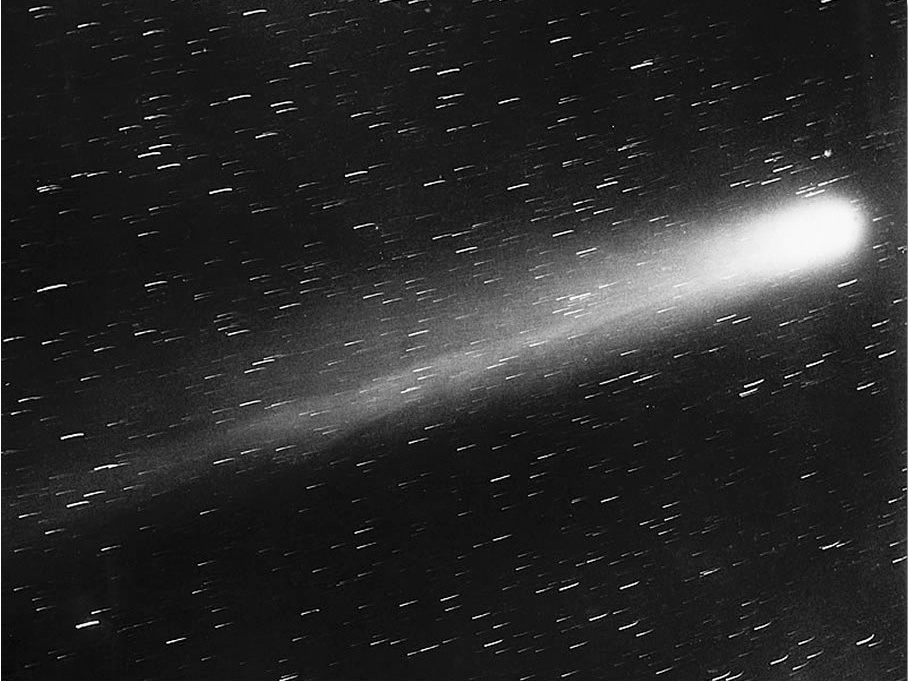 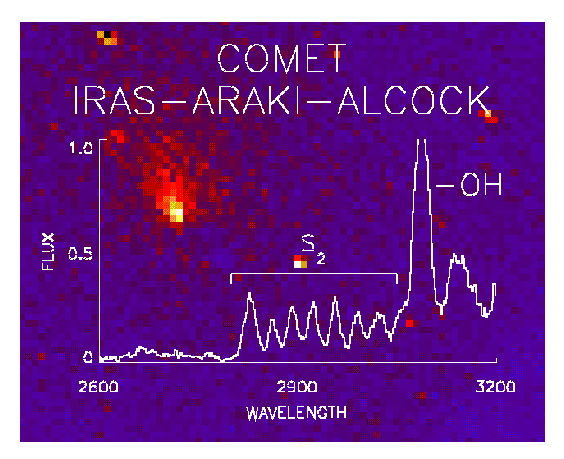 IUE Control Center, NASA/GSFC
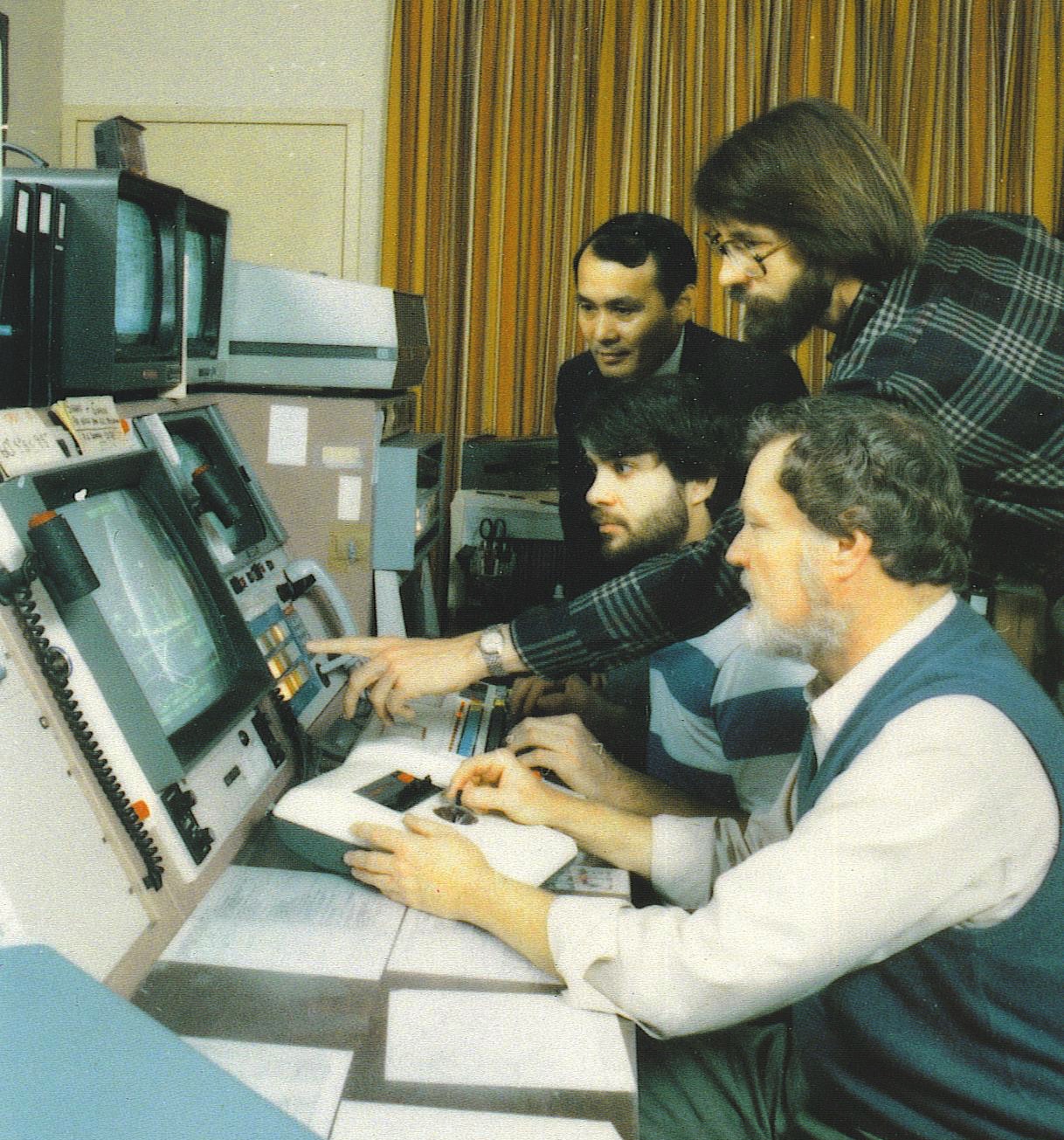 Hubble (above and left) and Astro Observatory (below) developed, tested, and prepared for launch in 1986.  But…
JHU Halley Sounding Rocket Mission  Mounted one month later 26 Feb 1986  (21.093UG) and again on 13 March 21.095UG) , supporting Giotto flyby
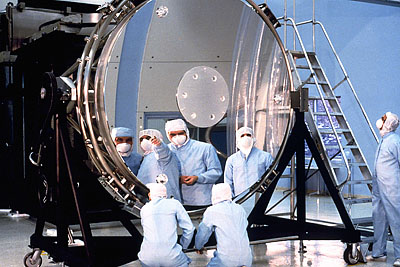 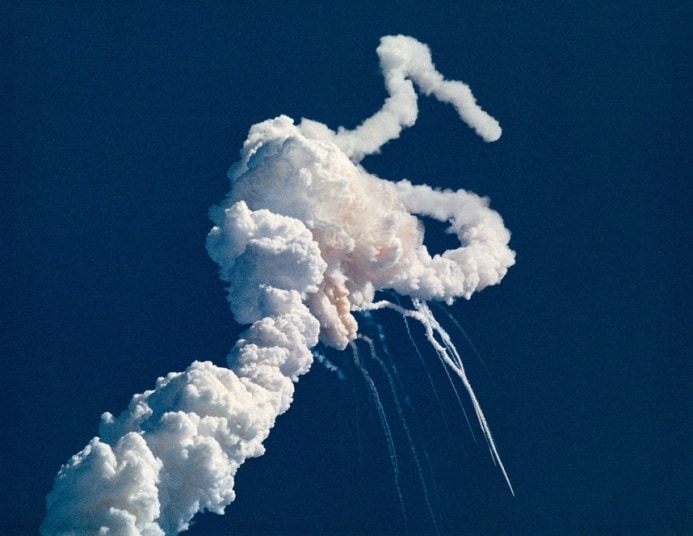 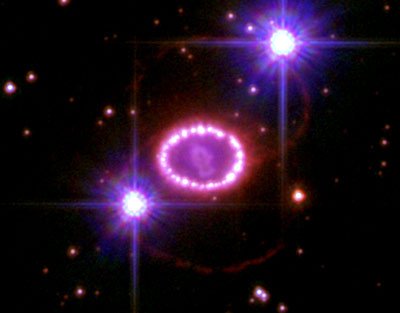 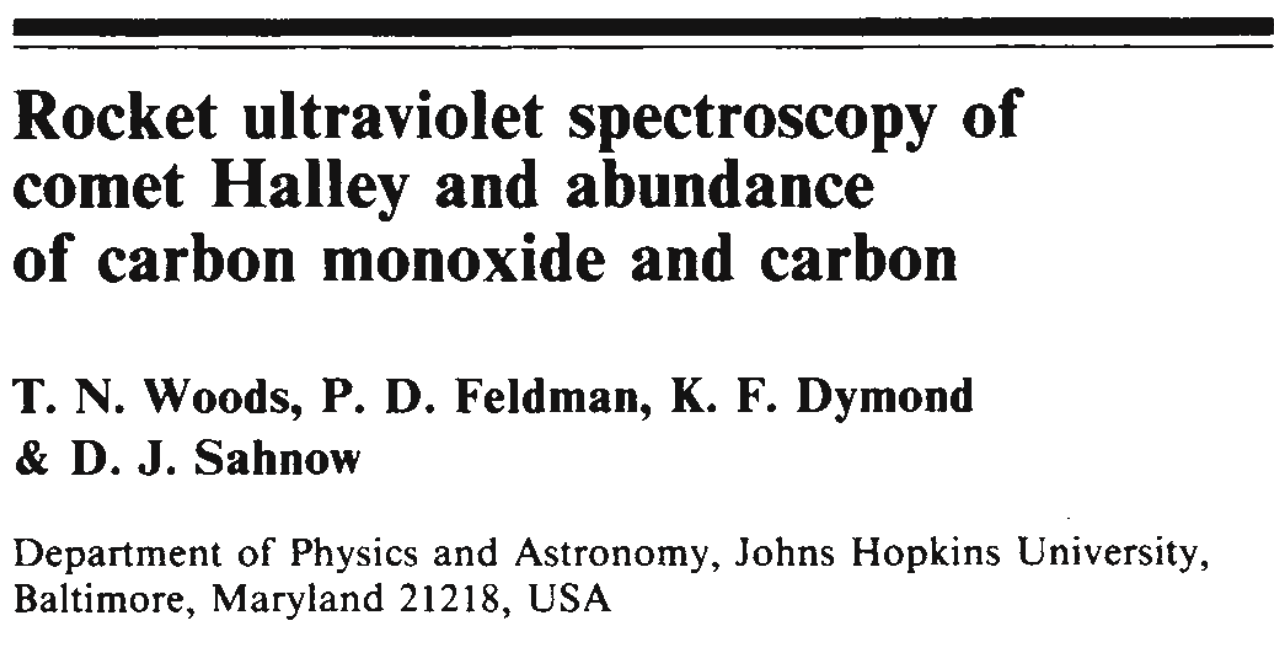 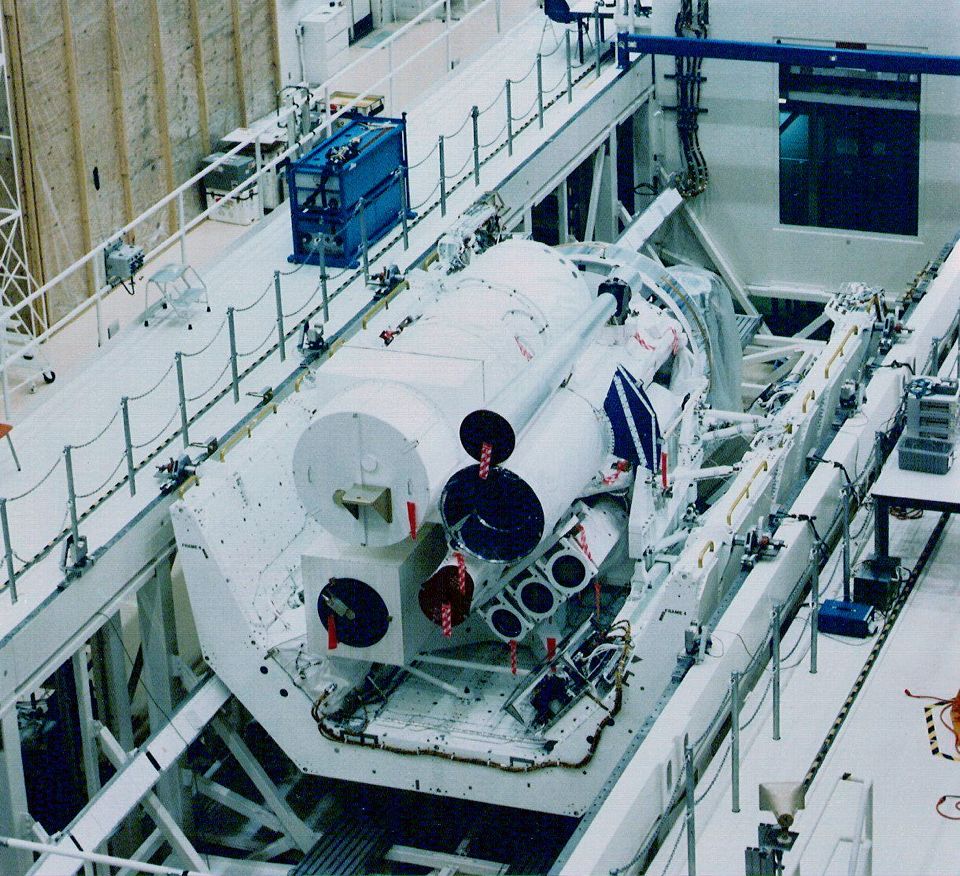 SN 1987a
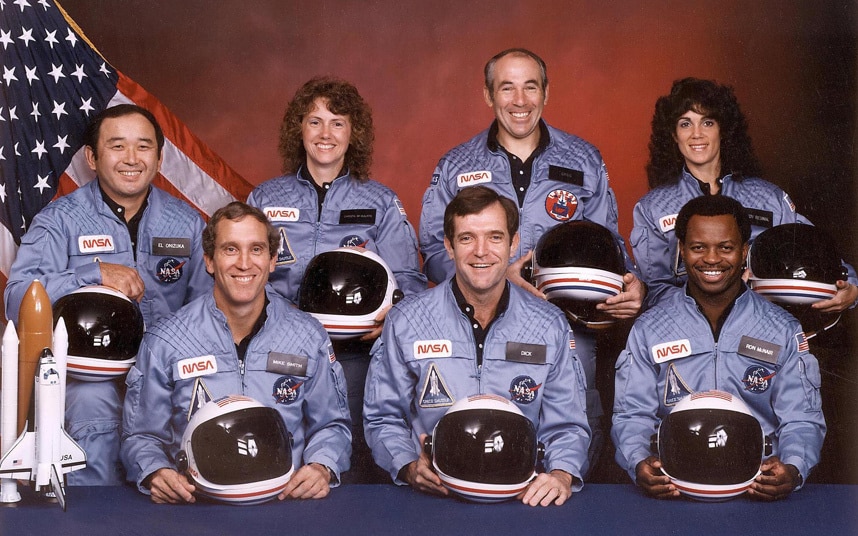 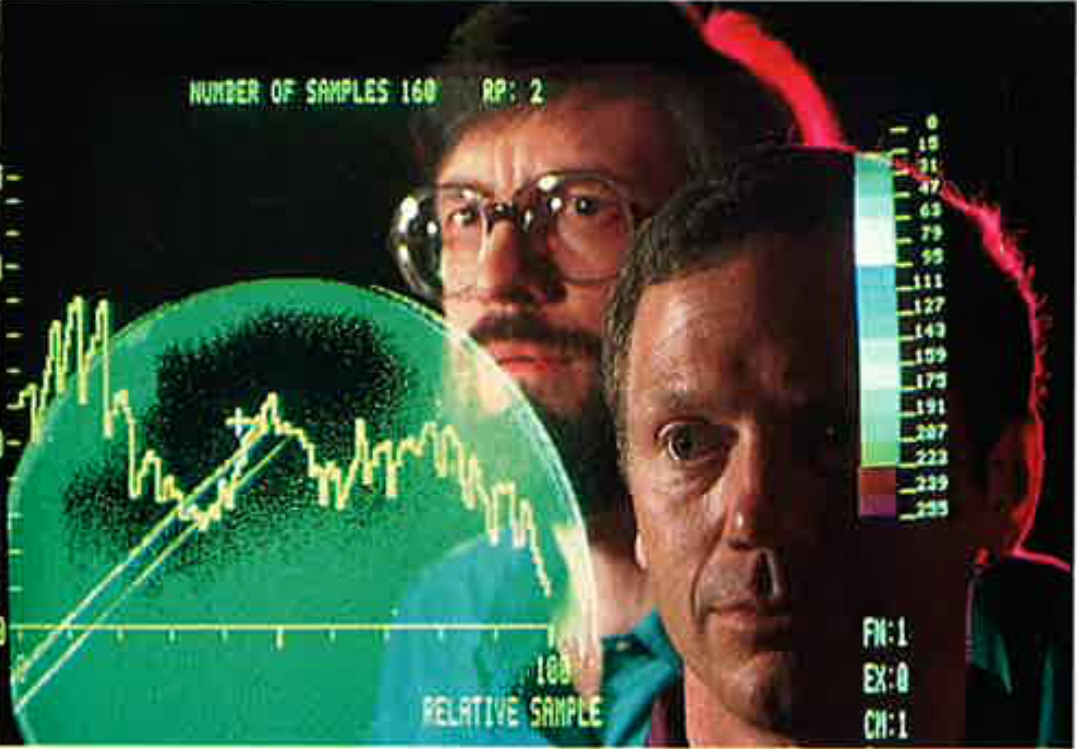 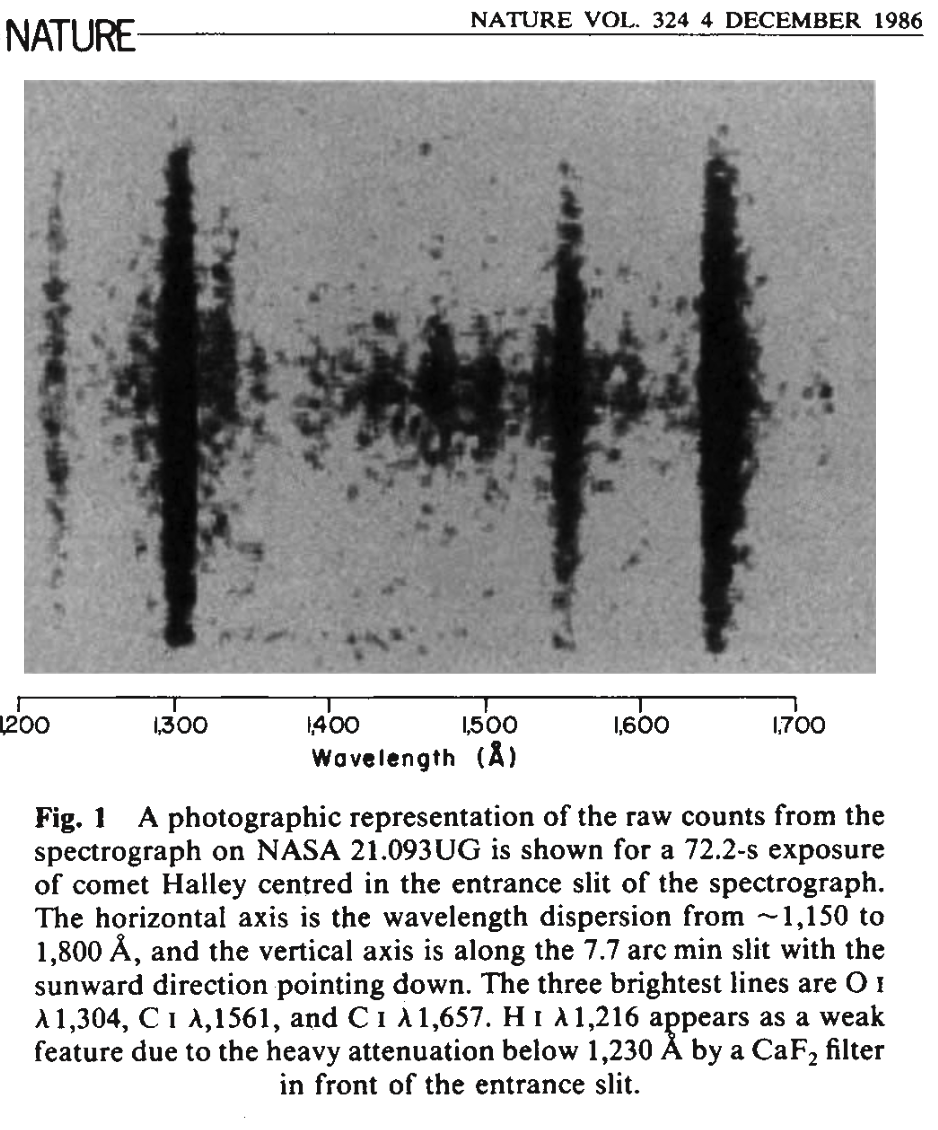 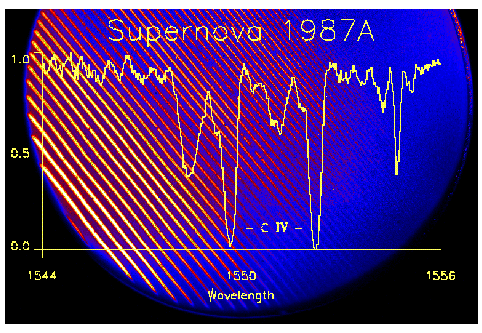 The crew of Challenger, 
STS-51-L
HUT, UIT, and WUPPE